Data Analytics: Probability
Darryl K. Ahner, PhD, P.E.
Readings for this Lesson
https://www.dartmouth.edu/~chance/teaching_aids/books_articles/probability_book/amsbook.mac.pdf (GNU license allow free distribution for educational purposes) Introduction to Probability by Grinstead and Snell, 2006
Events and Probabilities
A random experiment is a process that generates well-defined outcomes
By specifying all possible outcomes, we identify the sample space for a random experiment; examples:
A coin toss
Rolling a die
An event is defined as a collection of outcomes
Random Experiments and Experimental Outcomes
Events and Probabilities
Example: California Power & Light Company (CP&L)
CP&L is starting a project designed to increase the generating capacity of one of its plants in southern California
Analysis of similar construction projects indicates that the possible completion times for the project are 8, 9, 10, 11, and 12 months
Completion Times for 40 CP&L Projects
Events and Probabilities
The probability of an event is equal to the sum of probabilities of outcomes for the event
CP&L example: Letting C denote the event that the project is completed in 10 months or less
The probability of event C, denoted P(C), is given by:
P(C) = P(8) + P(9) + P(10) = 0.15 + 0.25 + 0.30 = 0.70
We can tell CP&L management that there is a 0.70 probability that the project will be completed in 10 months or less
Complement of an Event
Addition Law
Some Basic Relationships of Probability
Some Basic Relationships of Probability
Completion of an Event
Given an event A, the complement of A is defined to be the event consisting of all outcomes that are not in A
Figure 5.1 shows what is known as a Venn diagram, which illustrates the concept of a complement
Rectangular area represents the sample space for the random experiment and contains all possible outcomes
Circle represents event A and contains only the outcomes that belong to A
The shaded region of the rectangle contains all outcomes not in event A
Venn Diagram for Event A
Some Basic Relationships of Probability
In any probability application, either event A or its complement Ac must occur
Solving for P(A), we obtain the following result:



The probability of an event A can be computed easily if the probability of its complement is known
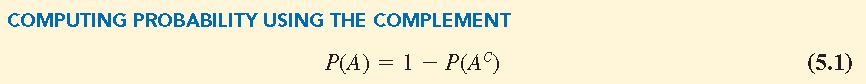 Some Basic Relationships of Probability
Addition Law
The addition law is helpful when we are interested in knowing the probability that at least one of two events will occur
Concepts related to the combination of events:
The union of events
The intersection of events
Some Basic Relationships of Probability
Given two events A and B, the union of A and B is defined as the event containing all outcomes belonging to A or B or both
The union of A and B is denoted 
The Venn diagram in Figure 5.2 depicts the union of A and B
One circle contains all the outcomes of A
The other contains all the outcomes of B
Venn Diagram for the Union of Events A and B
Some Basic Relationships of Probability
The definition of the intersection of A and B is the event containing the outcomes that belong to both A and B
The intersection of A and B is denoted by 
The Venn diagram depicting the intersection of A and B is shown in the following figure 
The area in which the two circles overlap is the intersection
It contains outcomes that are in both A and B
Venn Diagram for the Intersection of Events A and B
Some Basic Relationships of Probability
The addition law provides a way to compute the probability that event A or event B or both will occur
Used to compute the probability of the union of two events


A special case arises for mutually exclusive events
If the occurrence of one event precludes the occurrence of the other
If the events have no outcomes in common
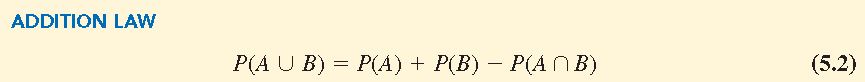 Venn Diagram for Mutually Exclusive Events
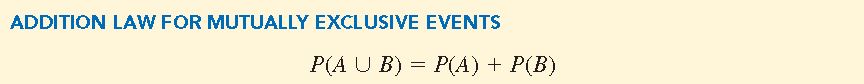 Independent Events
Multiplication Law
Bayes’ Theorem
Conditional Probability
Conditional Probability
Conditional probability: when the probability of one event is dependent on whether some related event has already occurred
Illustration: Lancaster Savings and Loan
Interested in mortgage default risk
Interested in whether the probability of a customer defaulting differs by marital status
Subset of Data from 300 Home Mortgages of Customers at Lancaster Savings and Loan
Crosstabulation of Marital Status and if Customer Defaults on Mortgage
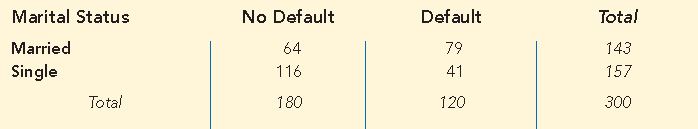 The probability that a customer defaults on his or her mortgage is 120/300 = 0.4
The probability that a customer does not default on his or her mortgage is 1 – 0.4 = 0.6 (or 180/300)
PivotTable for Marital Status and Whether Customer Defaults on Mortgage
Conditional Probability
When values give the probability of the intersection of two events, the probabilities are called joint probabilities
Marginal probabilities are found by summing the joint probabilities in the corresponding row or column of the joint probability table
Conditional probabilities can be computed as the ratio of joint probability to a marginal probability
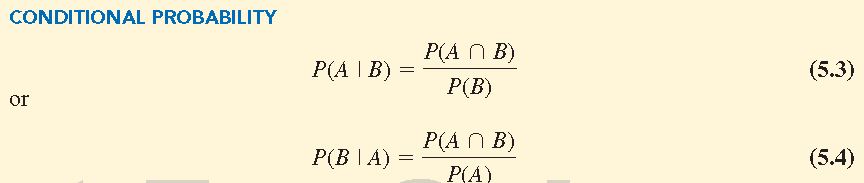 Joint Probability Table for Customer Mortgage Prepayments
More information on page 141 of Grinstead and Snell
Using Excel PivotTable to Calculate Conditional Probabilities
Conditional Probability
Independent Events
If the probability of event D is not changed by the existence of event M, then we would say that events D and M are independent events
Otherwise, the events are dependent
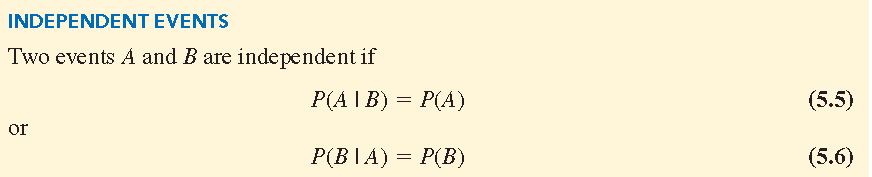 Conditional Probability
Multiplication Law
Multiplication law can be used to calculate the probability of the intersection of two events
Based on the definition of conditional probability
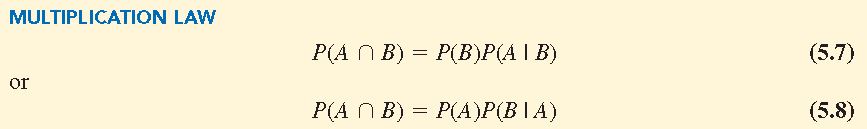 Conditional Probability
Special case in which events A and B are independent
To compute the probability of the intersection of two independent events, simply multiply the probabilities of each event
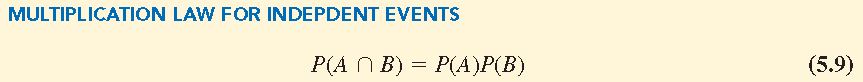 Conditional Probability
Bayes’ Theorem
Often begin the analysis with initial or prior probability estimates for specific events of interest
Then, obtain additional information about events
Given new information, update the prior probability values by calculating revised probabilities, referred to as posterior probabilities
Bayes’ theorem provides a means for making these probability calculations
Conditional Probability
Example: A manufacturing firm receives shipments of parts from two different suppliers
65% of the parts purchased from supplier 1
35% of the parts purchased from supplier 2
Quality of purchased parts varies according to their source
Historical Quality Levels for Two Suppliers
Historical data suggest the quality ratings of the two suppliers



Figure 5.7 shows a diagram that depicts the process of the firm receiving a part from one of the suppliers and the discovering that the part is good or bad as a two-step random experiment
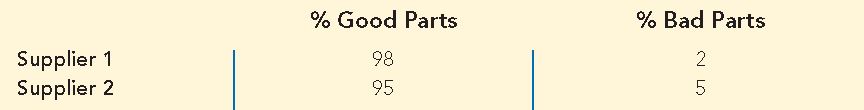 Diagram of Two-Supplier Example
Step 1 shows that the part comes from one of two suppliers and Step 2 shows whether the part is good or bad
Conditional Probability
The process of computing joint probabilities can be depicted in what is called a probability tree
From left to right through the tree:
The probabilities for each branch at step 1 are prior probabilities
The probabilities for each branch at step 2 are conditional probabilities
To find the probability of each experimental outcome, multiply the probabilities on the branches leading to the outcome
Probability Tree for Two-Supplier Example
Conditional Probability
Suppose the parts from the two suppliers are used in the firm’s manufacturing process and a machine breaks while attempting the process using a bad part
Given the information that the part is bad, what is the probability that it came from supplier 1 and what is the probability that it came from supplier 2?
With the information in the probability tree, Bayes’ theorem can be used to answer these questions
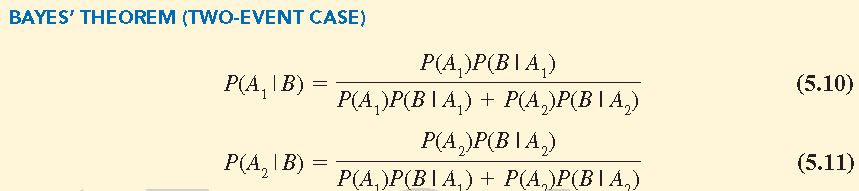 Conditional Probability
Bayes’ theorem is applicable when events for which we want to compute posterior probabilities are mutually exclusive and their union is the entire sample space
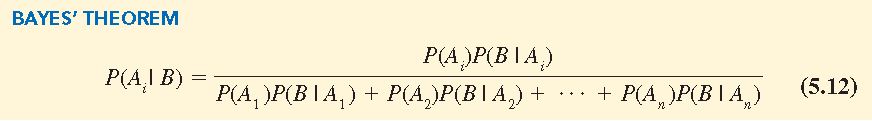 BREAK
Discrete Random Variables
Continuous Random Variables
Random Variables
Random Variables
Random variables are quantities whose values are not known with certainty
In probability terms, a random variable is a numerical description of the outcome of a random experiment
A random variable can be classifies as being either:
Discrete
Continuous
Random Variables
Discrete Random Variables
A random variable that can take on only specified discrete values is referred to as a discrete random variable
Examples of Discrete Random Variables
Joint Probability Table for Customer Mortgage Prepayments
Random Variables
Continuous Random Variables
A random variable that may assume any numerical value in an interval or collection of intervals is called a continuous random variable
Technically, relatively few random variables are truly continuous; examples are values related to time, weight, distance, and temperature
Many discrete random variables have a large number of potential outcomes and so can be effectively modeled as continuous random variables
Examples of Continuous Random Variables
Custom Discrete Probability Distribution
Expected Values and Variance
Discrete Uniform Probability Distribution
Binomial Probability Distribution
Poisson Probability Distribution
Discrete Probability Distributions
Discrete Probability Distributions
The probability distribution for a random variable describes the range and relative likelihood of possible values for a random variable
For a discrete random variable x, the probability distribution is defined by the probability mass function, denoted by f(x)
The probability mass function provides the probability for each value of the random variable
We can present probability distributions graphically
Graphical Representation of the Probability Distribution
Discrete Probability Distributions
Custom Discrete Probability Distribution
A probability that is generated from observations is called an empirical probability distribution
An empirical probability is considered a custom discrete probability distribution if it is discrete and the possible values of the random variable have different values
Useful for describing different possible scenarios that have different probabilities
Probabilities generated using either the subjective method or the relative frequency method
Summary Table of Number of Payments Made per Year
Example: The random variable describing the number of mortgage payments made per year by randomly chosen customers
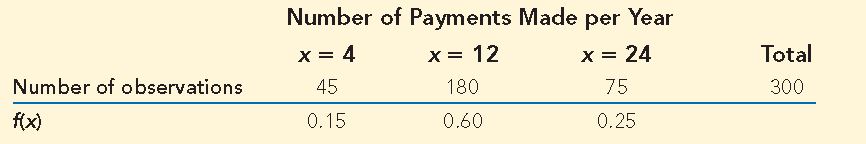 Excel PivotTable for Number of Payments Made per Year
Discrete Probability Distributions
Expected Value and Variance
The expected value, or mean, of a random variable is a measure of the central location for the random variable
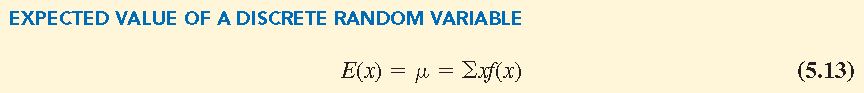 Calculation of the Expected Value for Number of Payments Made per Year
If Lancaster Savings and Loan signs a new mortgage customer, the expected number of payments per year for this customer is 13.8
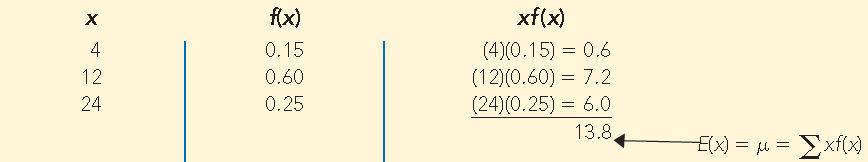 Discrete Probability Distributions
Variance is a measure of variability


An essential part of the variance formula is the deviation, x – μ, which measures how far a particular value of the random variable is from the expected value, or mean, μ
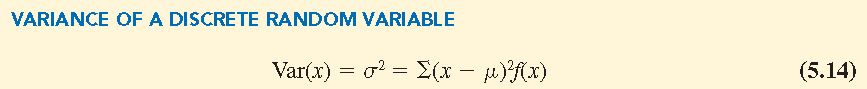 Calculation of the Variance for Number of Payments Made per Year
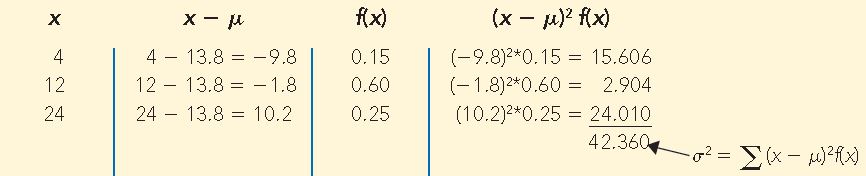 Discrete Probability Distributions
Discrete Uniform Probability Distribution
When the possible values of the probability mass function are all equal, then the probability distribution is a discrete uniform probability distribution


Where n = the number of unique values that may be assumed by the random variable
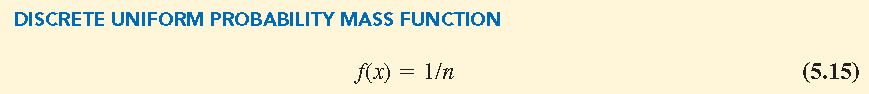 Discrete Probability Distributions
Binomial Probability Distribution
A binomial probability distribution is a discrete probability distribution that can be used to describe many situations in which a fixed number (n) of repeated identical and independent trials has two, and only two, possible outcomes:
Success
Failure
Discrete Probability Distributions
The probability mass function for a binomial random variable that calculates the probability of x successes in n independent events
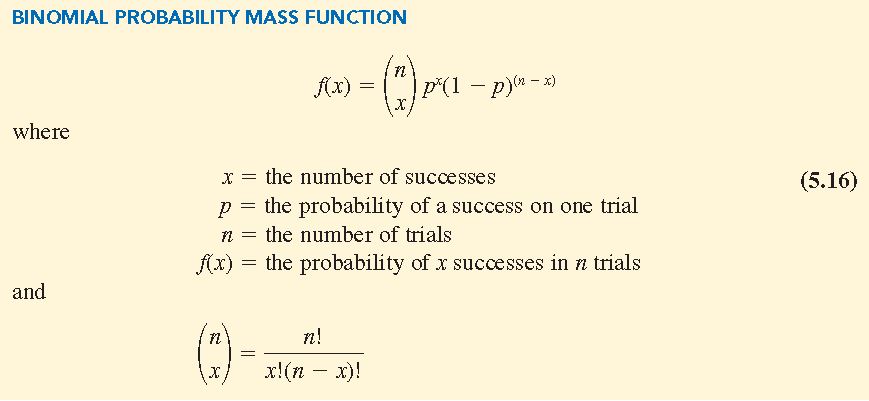 Discrete Probability Distributions
Poisson Probability Distribution
A discrete random variable that is often useful in estimating the number of occurrences of an event over a specified interval of time and space
Examples:
Number of patients who arrive at a health care clinic in one hour
Number of computer-server failures in a month
Number of repairs needed in 10 miles of highway
Number of leaks in 100 miles of pipeline
Discrete Probability Distributions
If the following two properties are satisfied, the number of occurrences is a random variable described by the Poisson probability distribution
The probability of an occurrence is the same for any two intervals (of time and space) or equal length
The occurrence or nonoccurrence in any interval (of time and space) is independent of the occurrence or nonoccurrence in any other interval
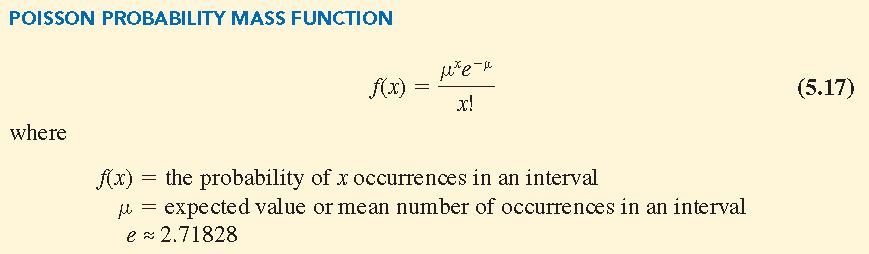 Summary